Universal Credit suspensions
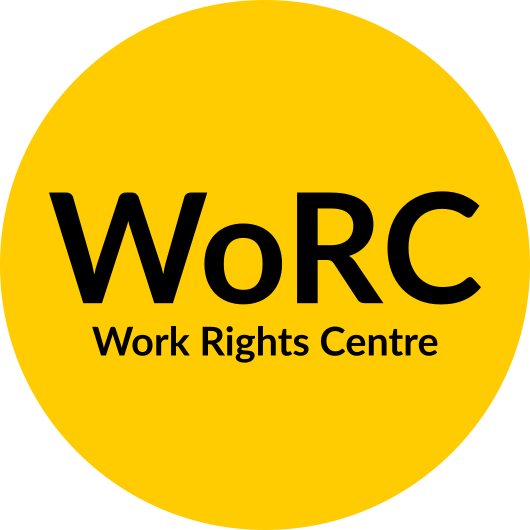 Investigating impact of automated decision making
CONTENTS
Overview of the case
Pre-litigation research and evidence collection
Pre-Action Protocol for Judicial Review
Overview of the case
What did we set out to investigate?
Unexplained suspensions of UC payments 
Affected:  clients with Pre-settled and Settles EUSS , Bulgarian nationals , single mothers
Suspicion of fraud, but payments reinstated in many cases 
Lengthy delays  in investigation  with severe impact on our clients
Role of automated decision making and the Risk Review Team
Setting up the project
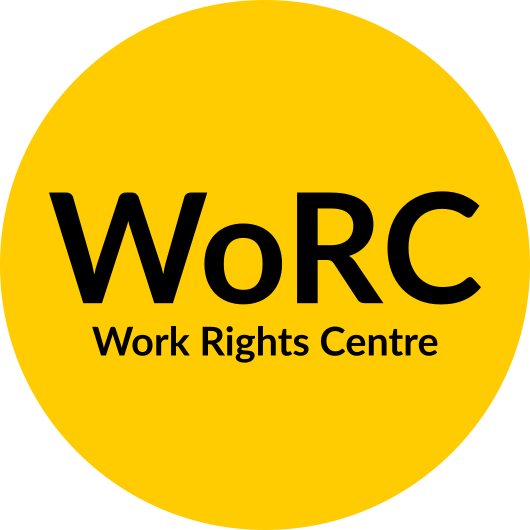 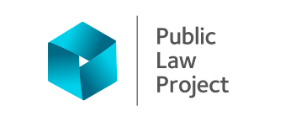 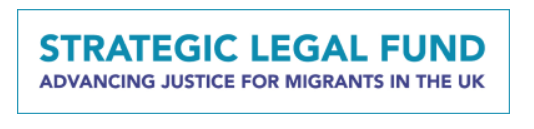 [Speaker Notes: Collaboration with Public Law Project
Work Rights Centre - Strategic Litigation Committee including two experienced barristers: Sadat Sayeed (Garden Court Chambers) and Miranda Butler (Landmark Chambers)
Funding from the Strategic Legal Fund for pre-litigation research]
Pre-litigation research
and evidence collection
Collecting evidence of our clients’ issues
Case studies 
Work Rights Centre client data 
Universal Credit journals
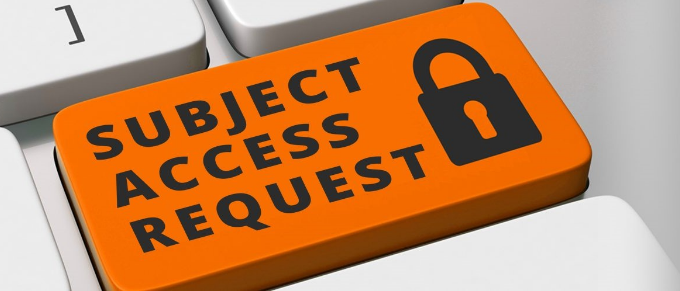 Research to build the wider picture
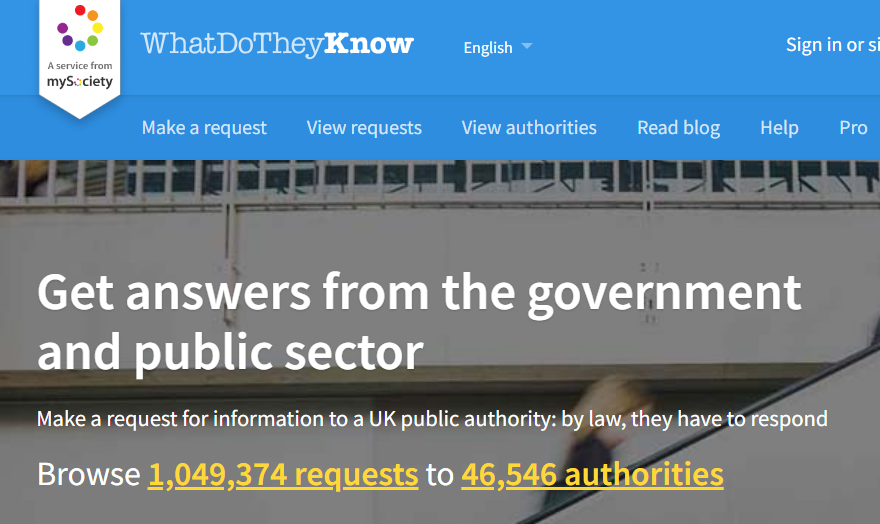 Public domain materials
Freedom of Information Requests 
Parliamentary questions 
Evidence from other organisations 
       in the sector
Pre-Action Protocol
Legal advice and issuing the PAP
Legal advice from the legal team at the Public Law Project
WoRC Strategic Litigation Trustee committee  - support and oversight 
Pre-Action Protocol for Judicial Review  of the DWP’s: use of automation and data analytics to suspend payments of Universal Credit  and/or to triage applications for advanced payment of Universal Credit
Multiple grounds for challenge
1. Failure to follow policy guidance, which states that suspension of benefit must be based on clear, genuine evidence and involve a human agent
2. Breach of the principle of transparency and/or breach of the duty of publication and/or systemic unfairness
3. Unlawful delegation and/or fettering of discretion
4. Breach of the UK GDPR
5. Discrimination contrary to the Equality Act 2010
6. Unlawful discrimination in breach of the European Convention on Human Rights
7. Breach of the Withdrawal Agreement
8. Breach of the public sector equality duty (“PSED”)
Remedies we are seeking
Publishing internal guidance on the use of automated processes
Explanation of how automation is used in addressing fraud and error in the welfare system
Ceasing to use automation until a assessment of discriminatory impact is conducted
Immediate stop to UC payment suspensions based on automated decision making
Assurance that public sector equality duty is complied with
Next steps
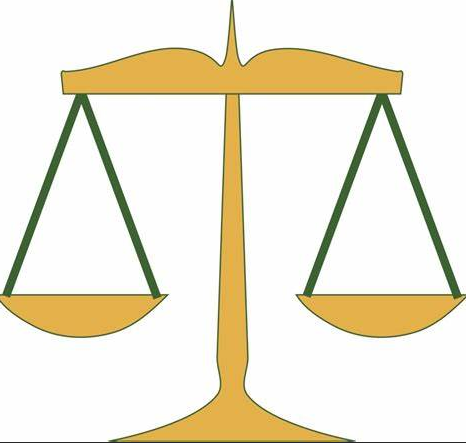 Awaiting a response to the PAP by 31st May
Considering the defendant’s response 
Opportunities and risks of proceeding with a claim 
Funding for legal action
Questions?
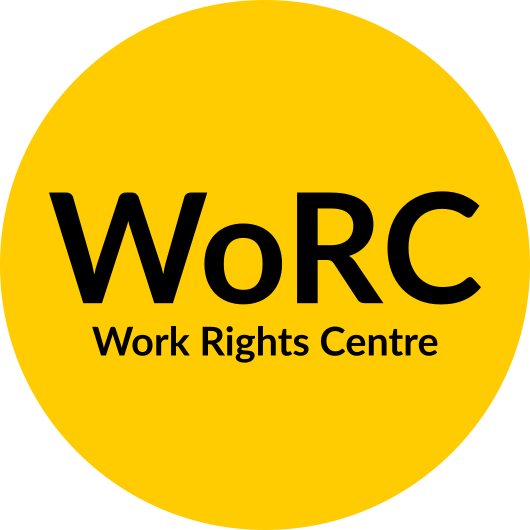 Kasia Figiel
Deputy CEO, Work Rights Centre
kasia.figiel@workrightscentre.org


www.workrightscentre.org